Жилищное право
Преподаватель: Тищенко С.В.
Цель урока: ознакомить студентов с темой  
Жилищное право 

Задачи урока: Изучить основные понятия жилищного права

Закрепить материал с помощью контрольных вопросов.
Привить интерес к дисциплине и специальности
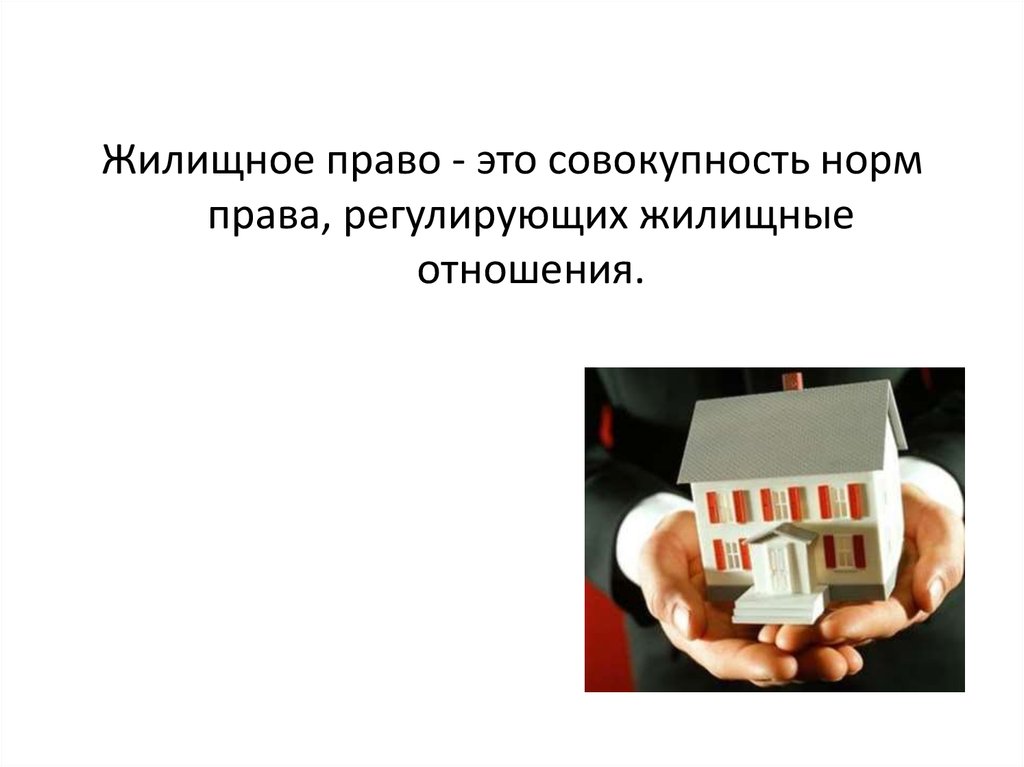 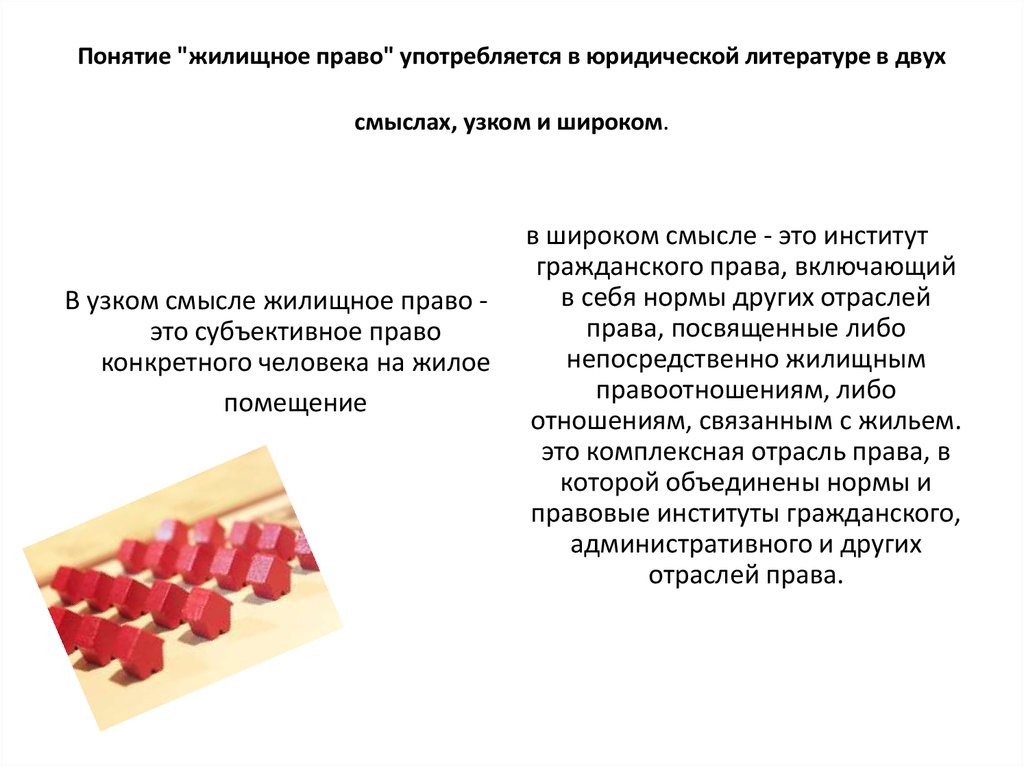 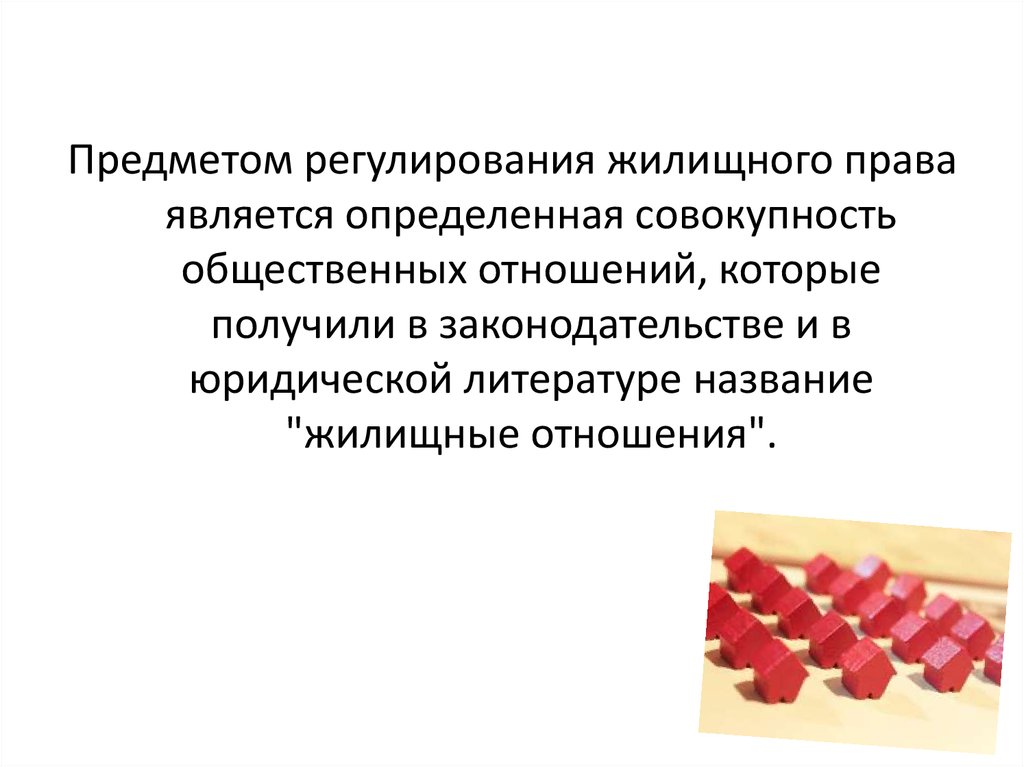 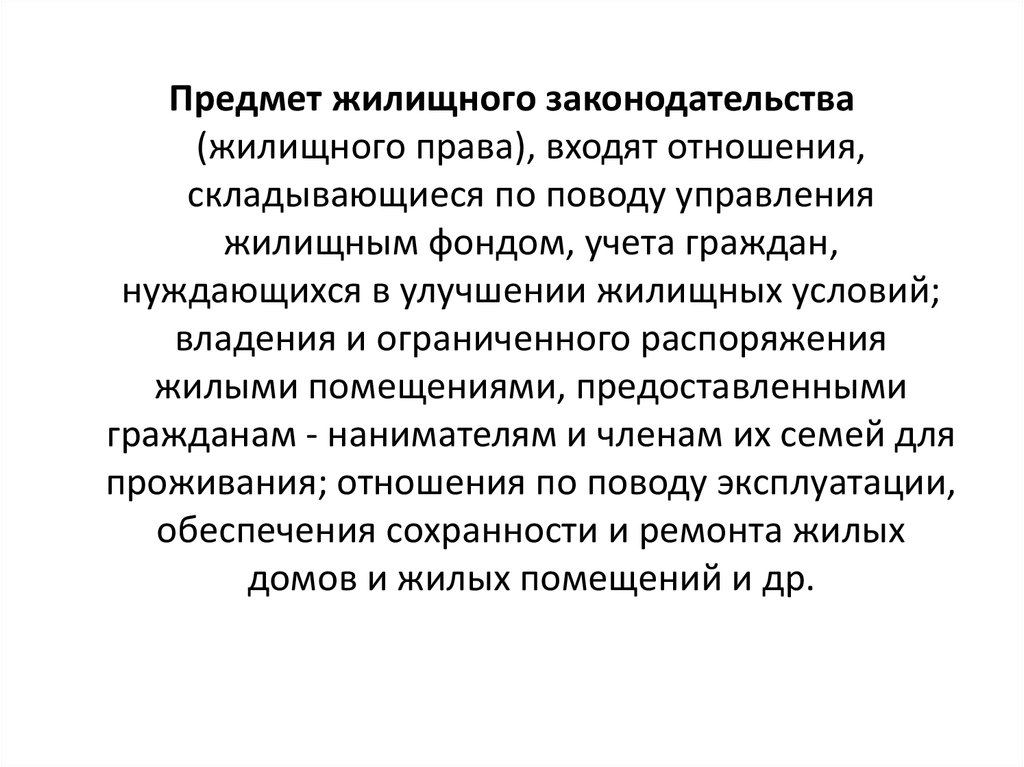 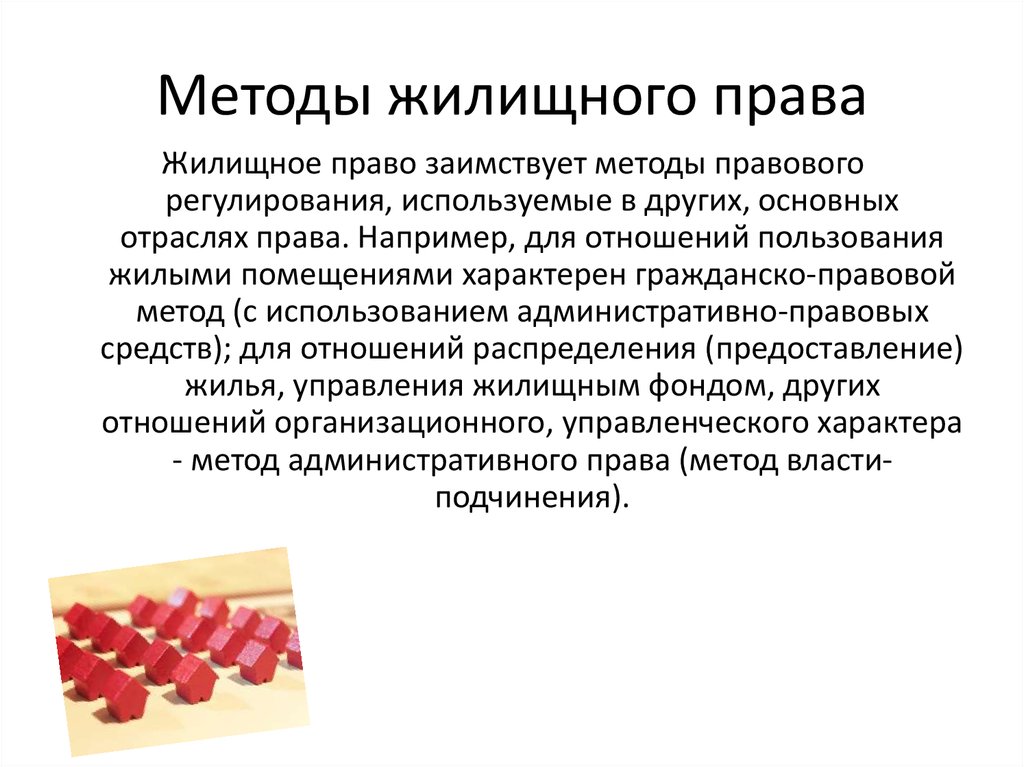 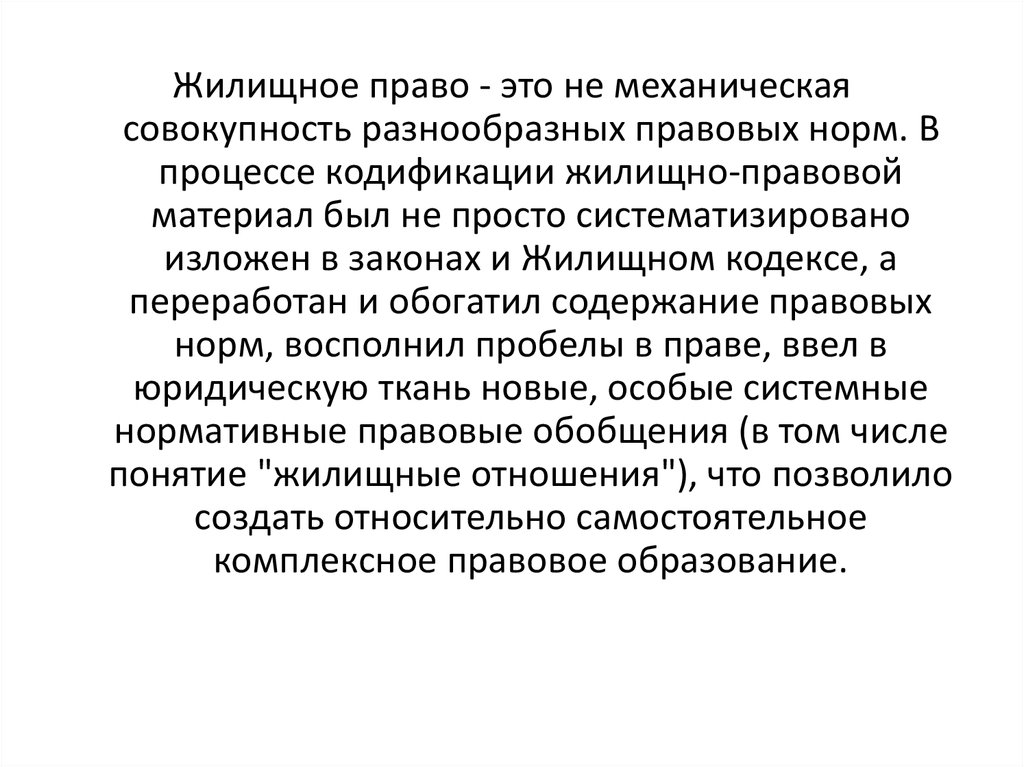 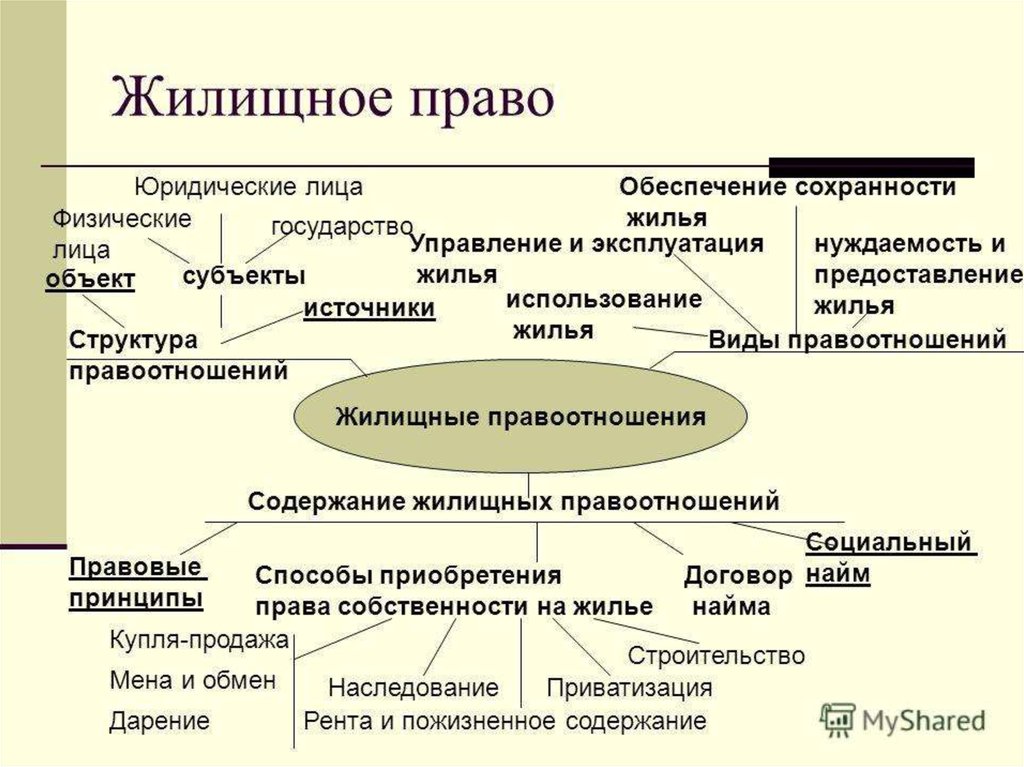 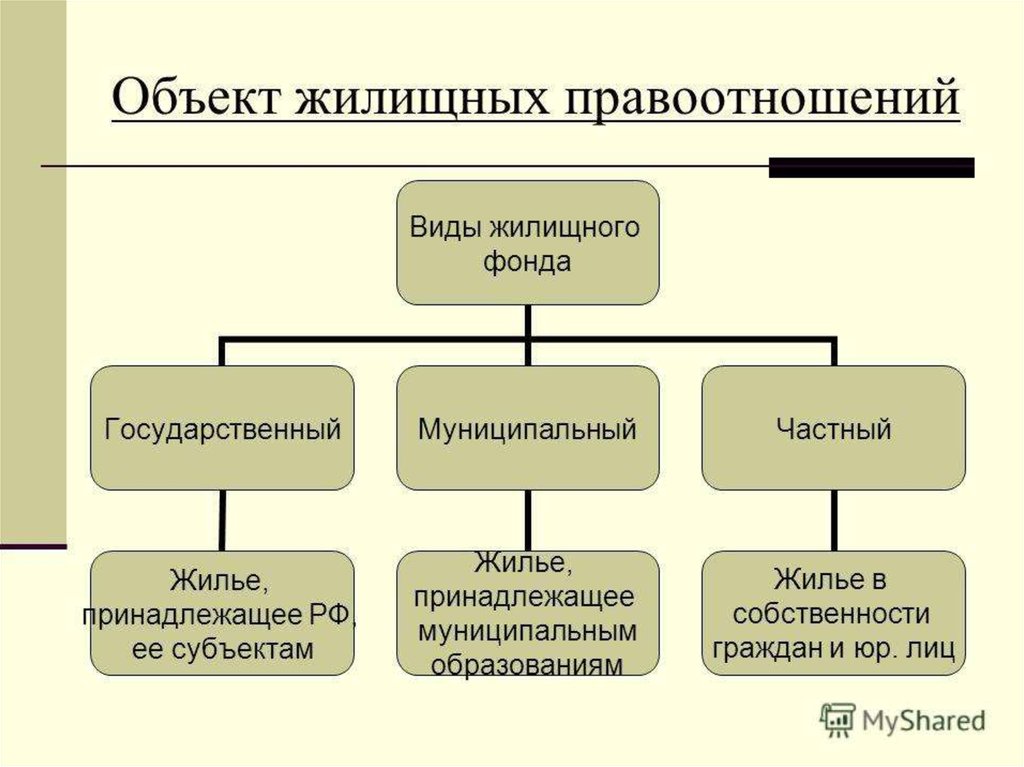 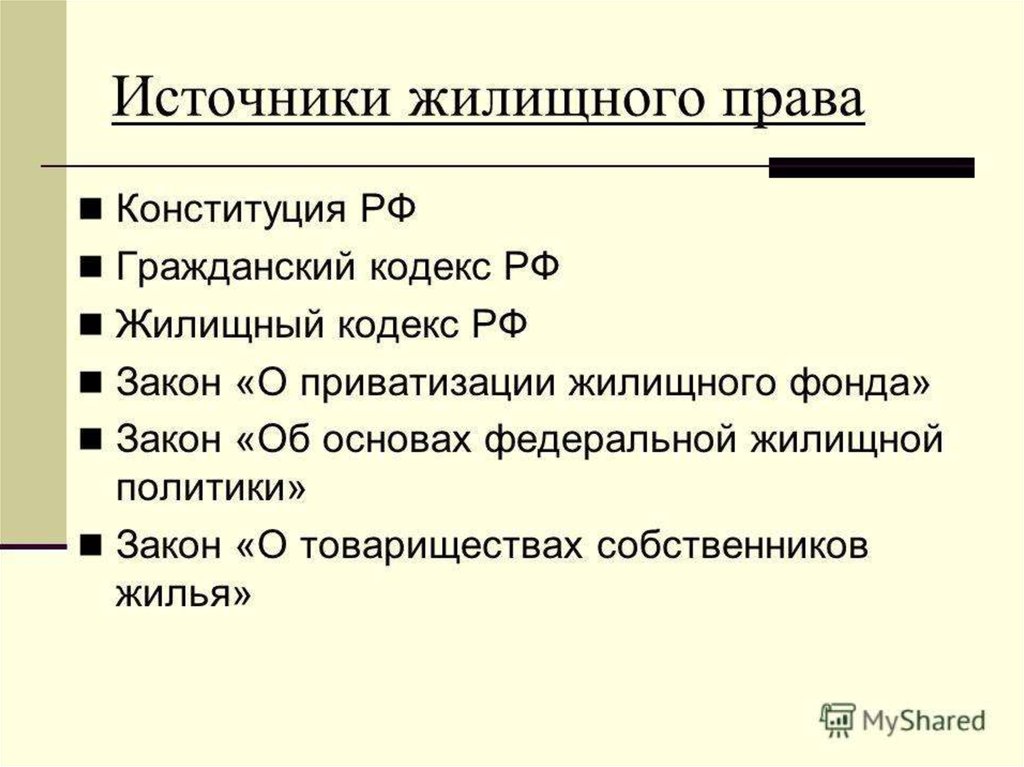 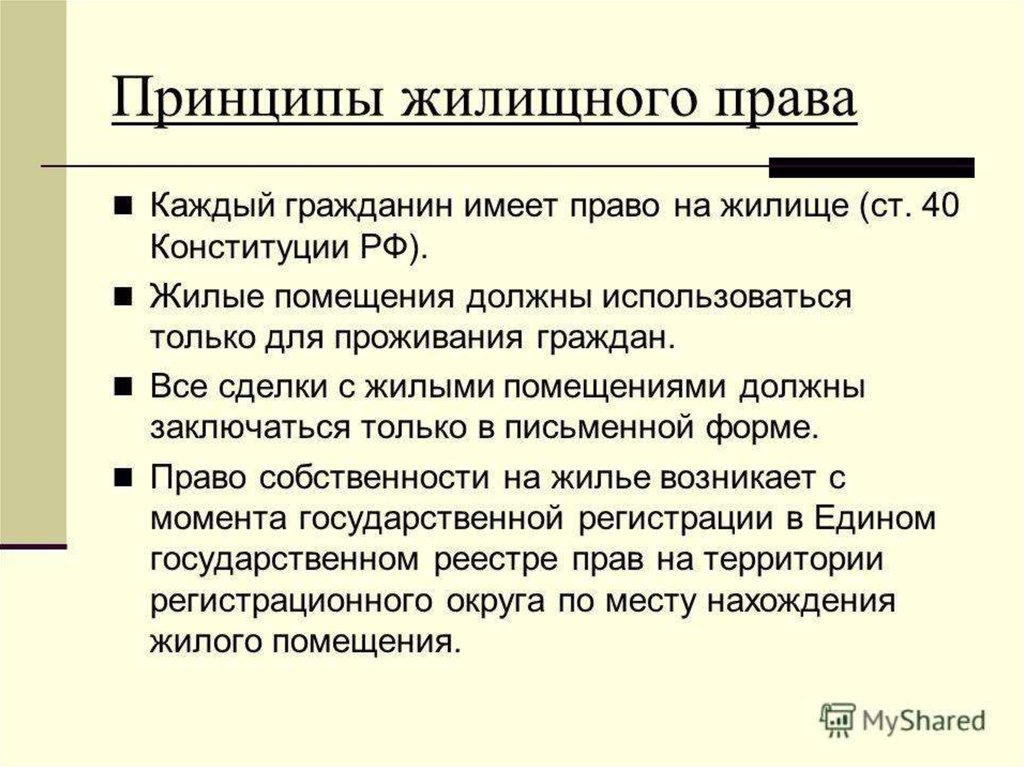 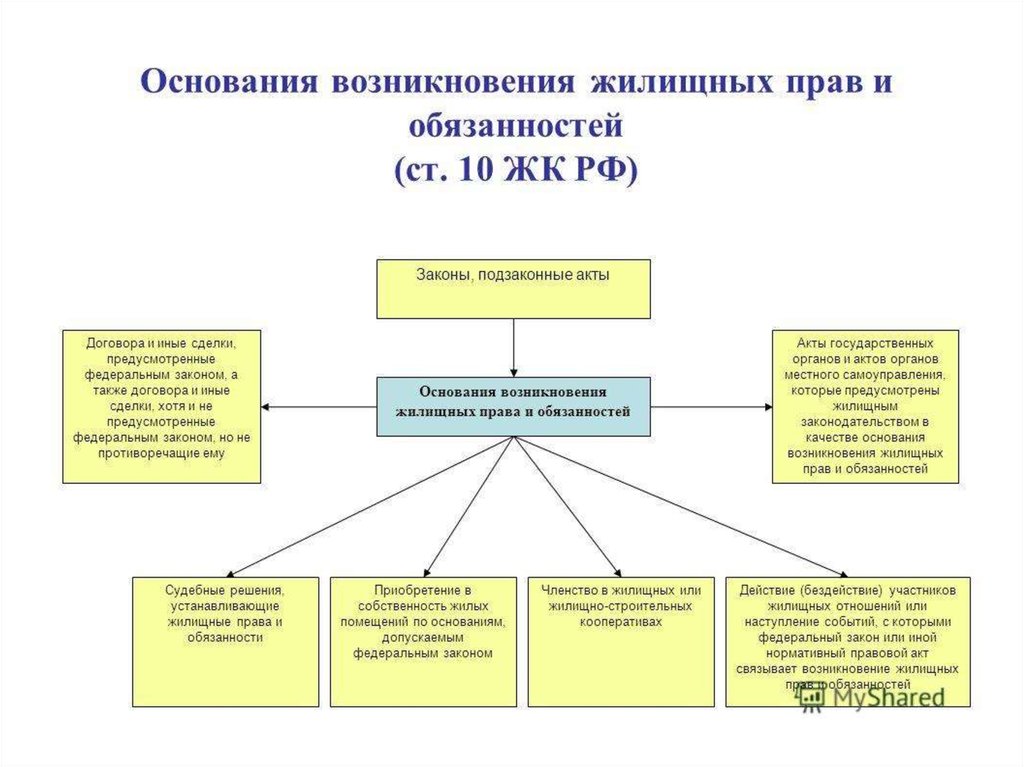 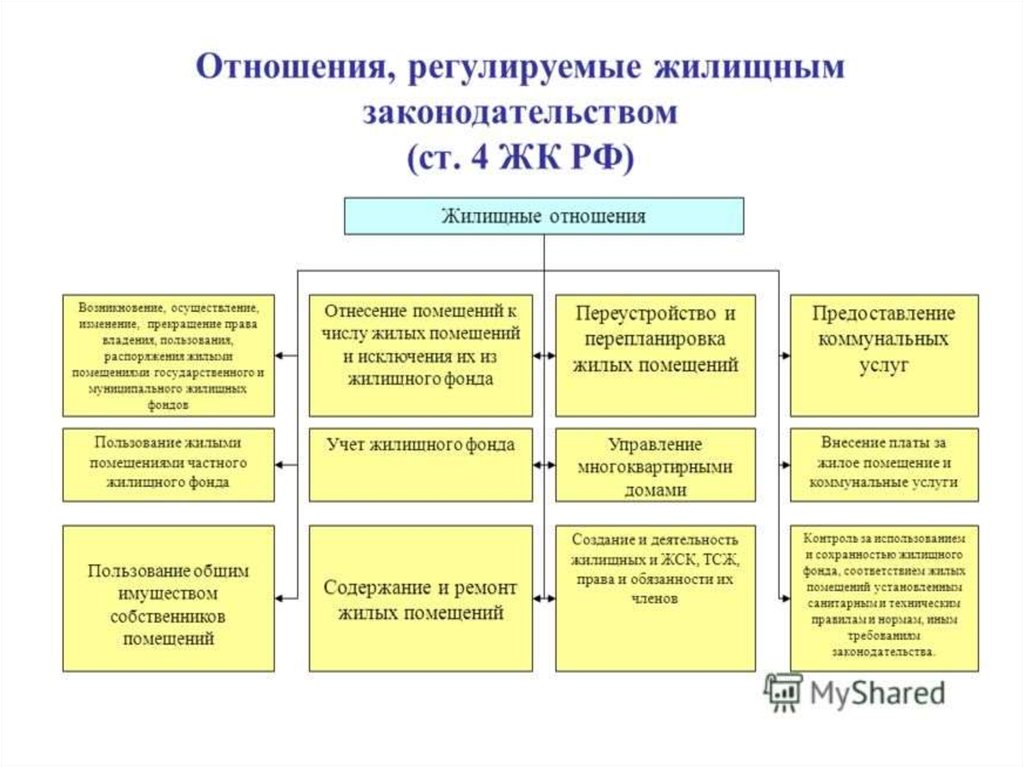 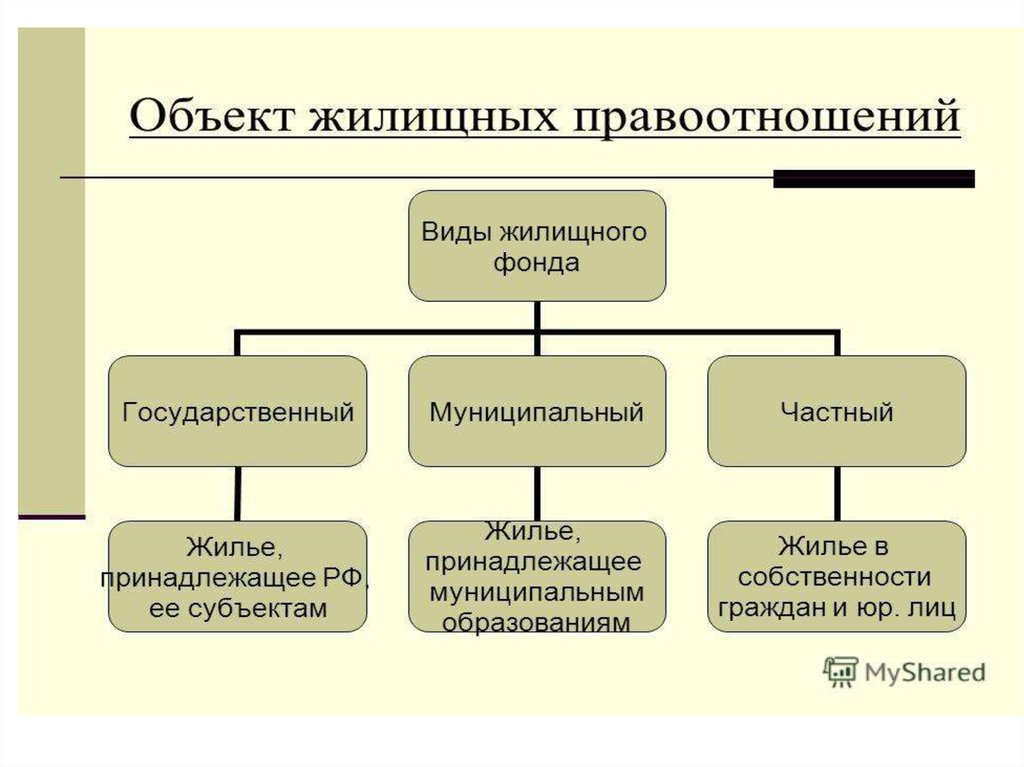 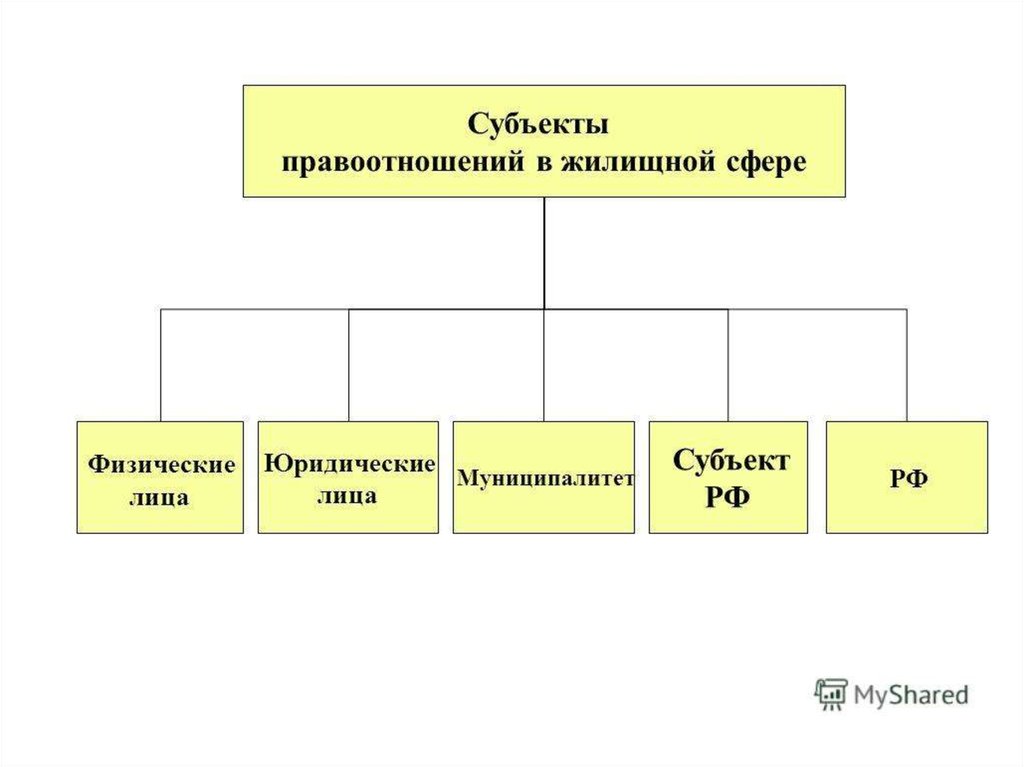 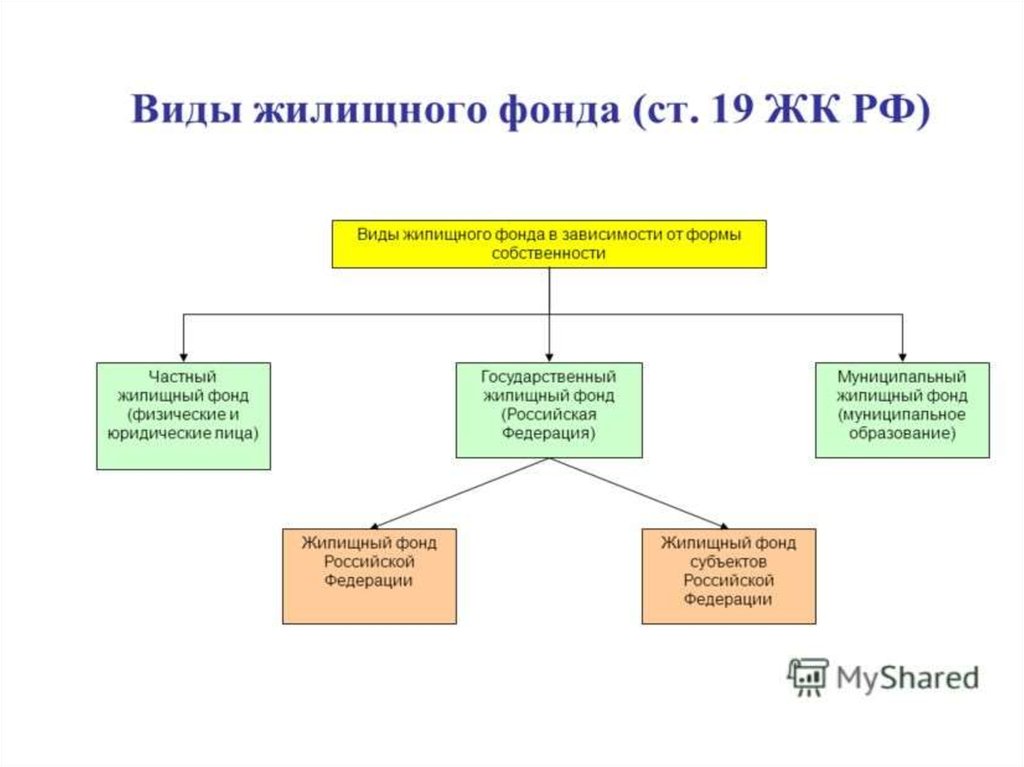 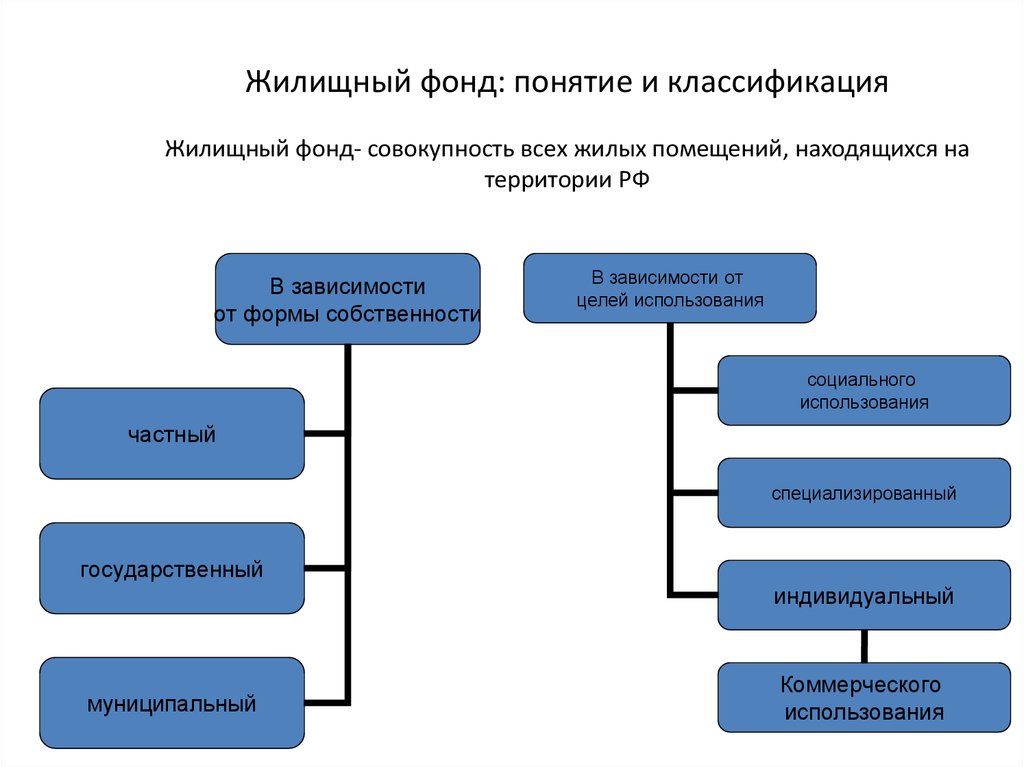 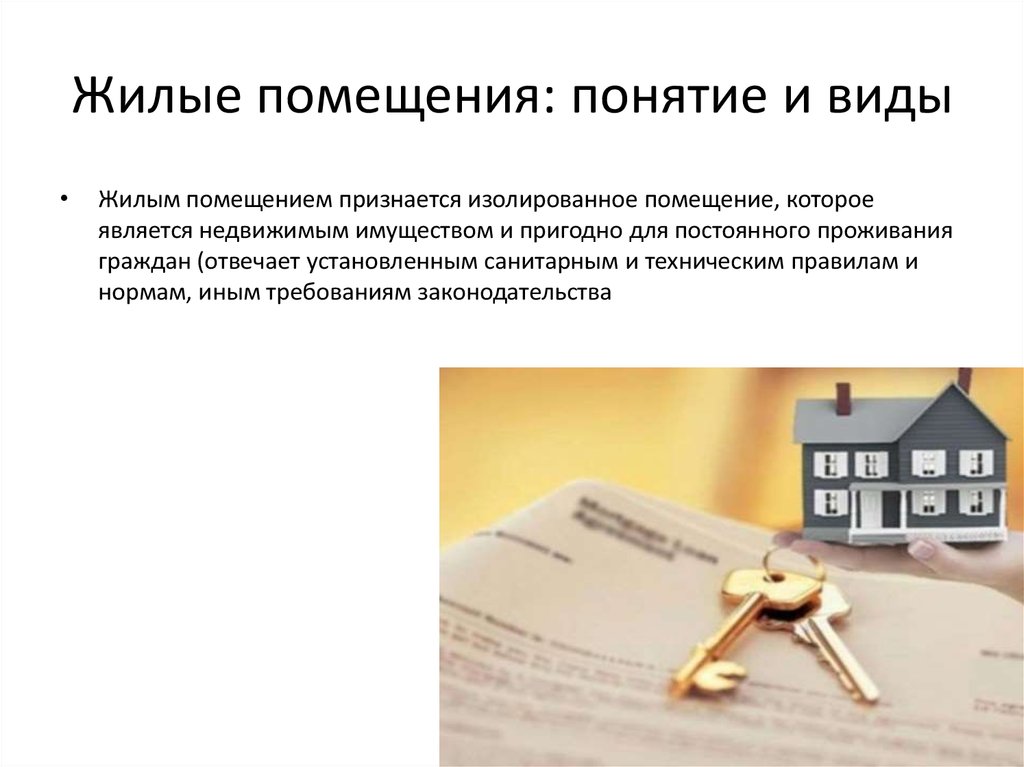 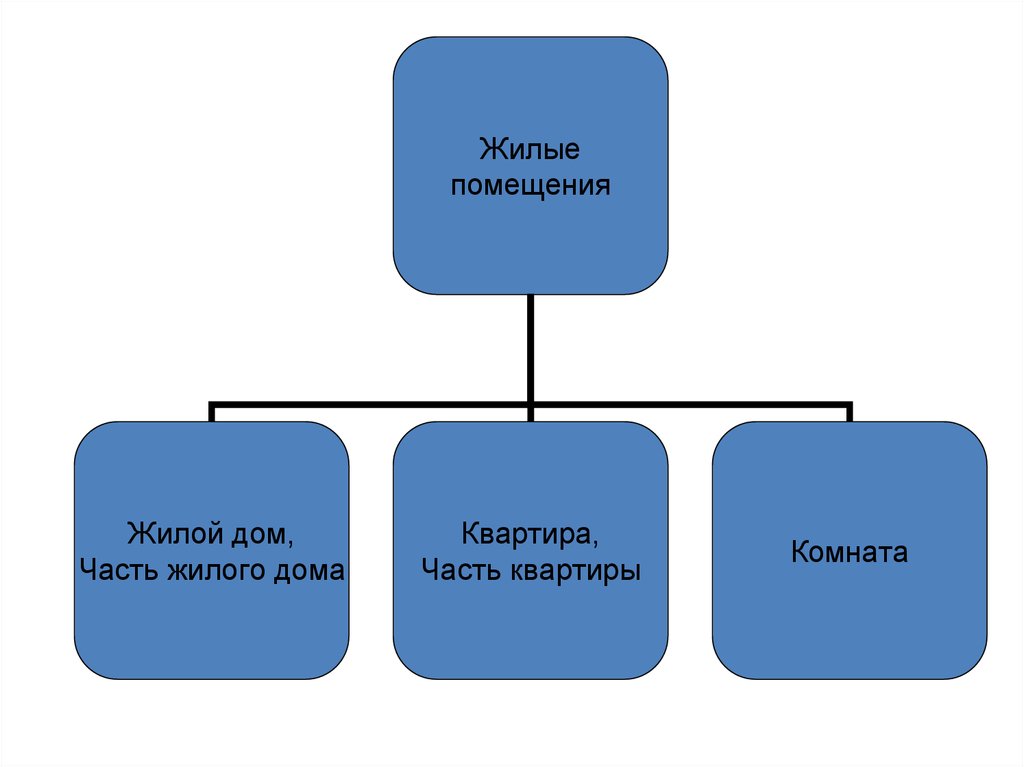 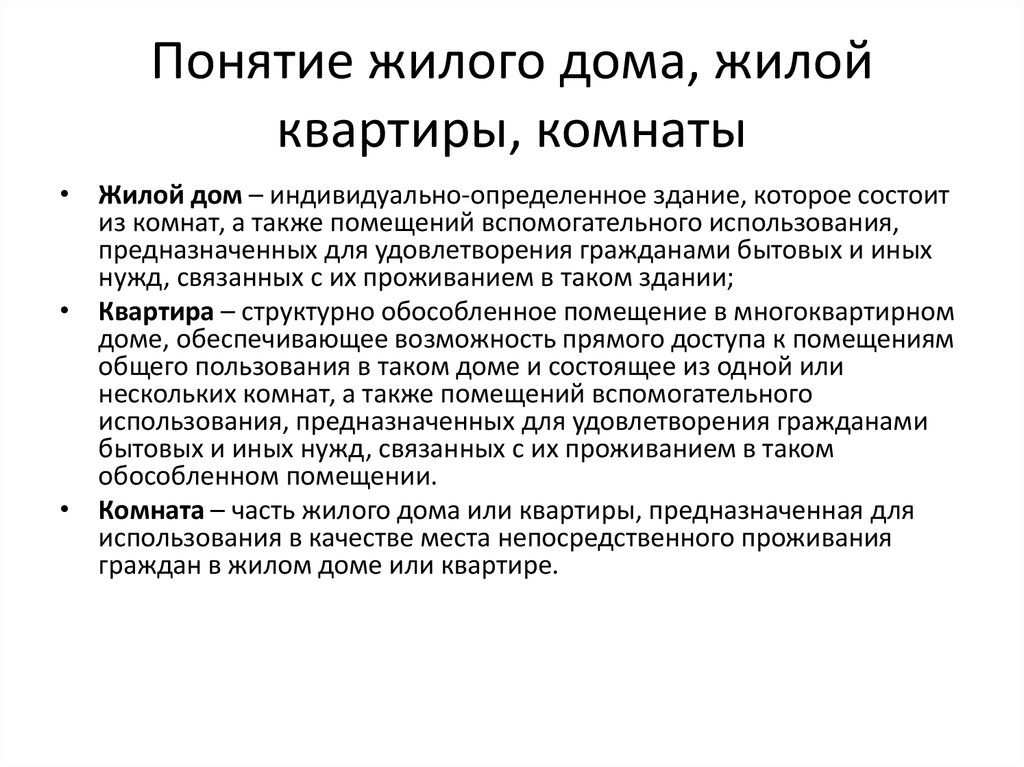 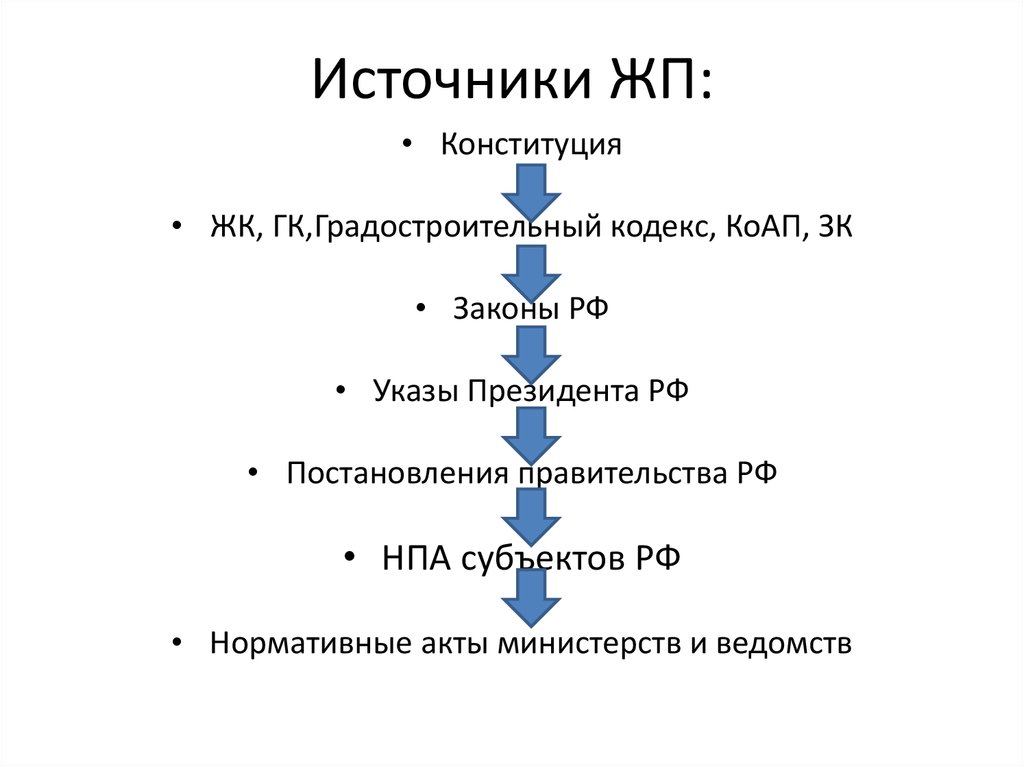 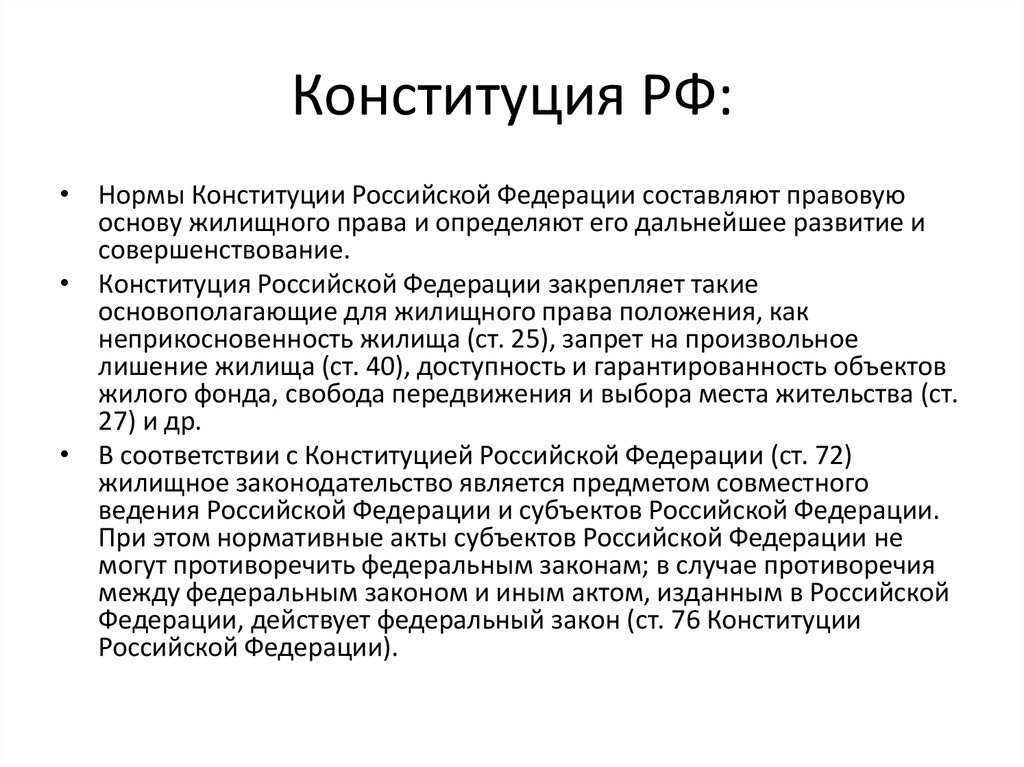 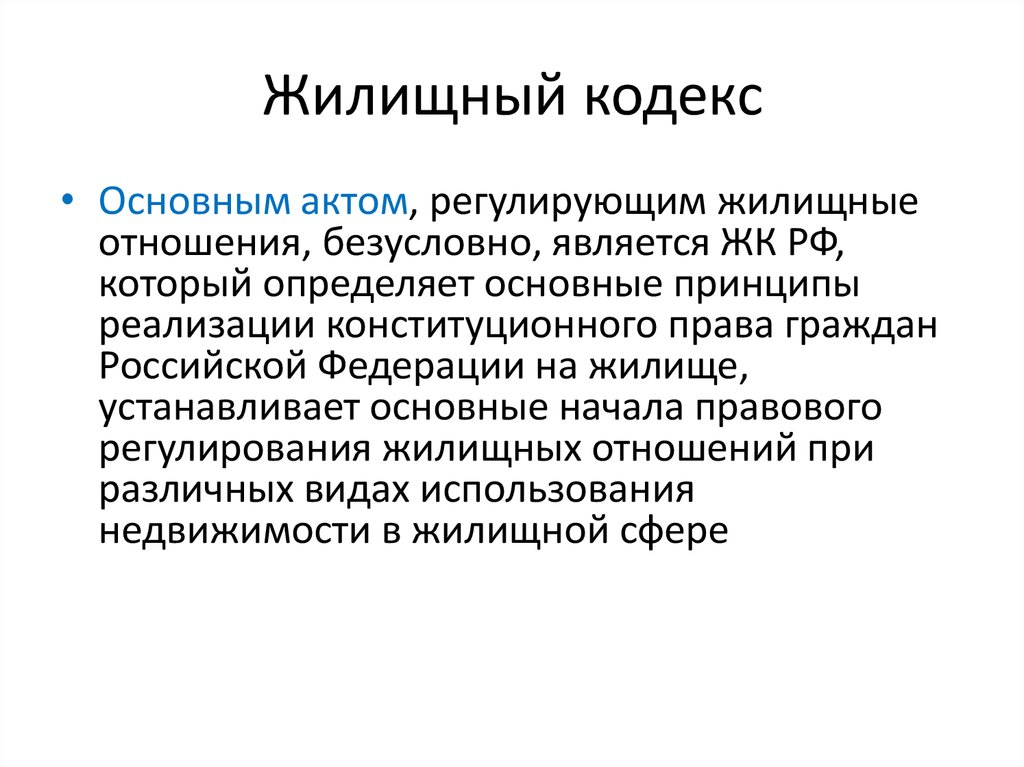 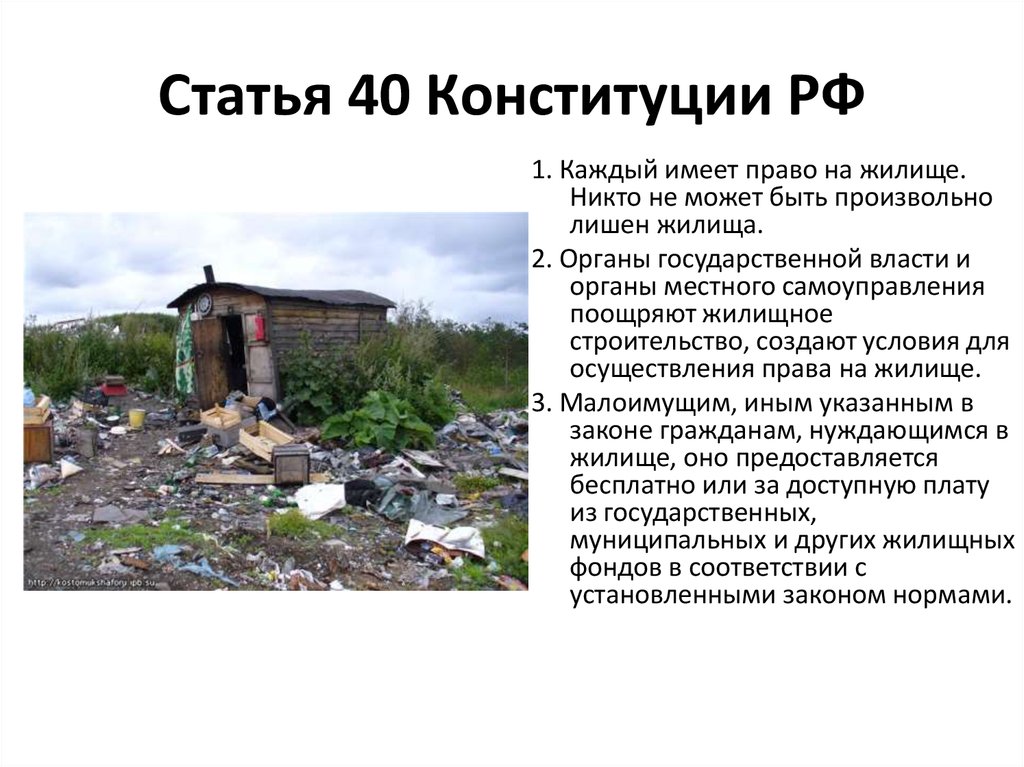 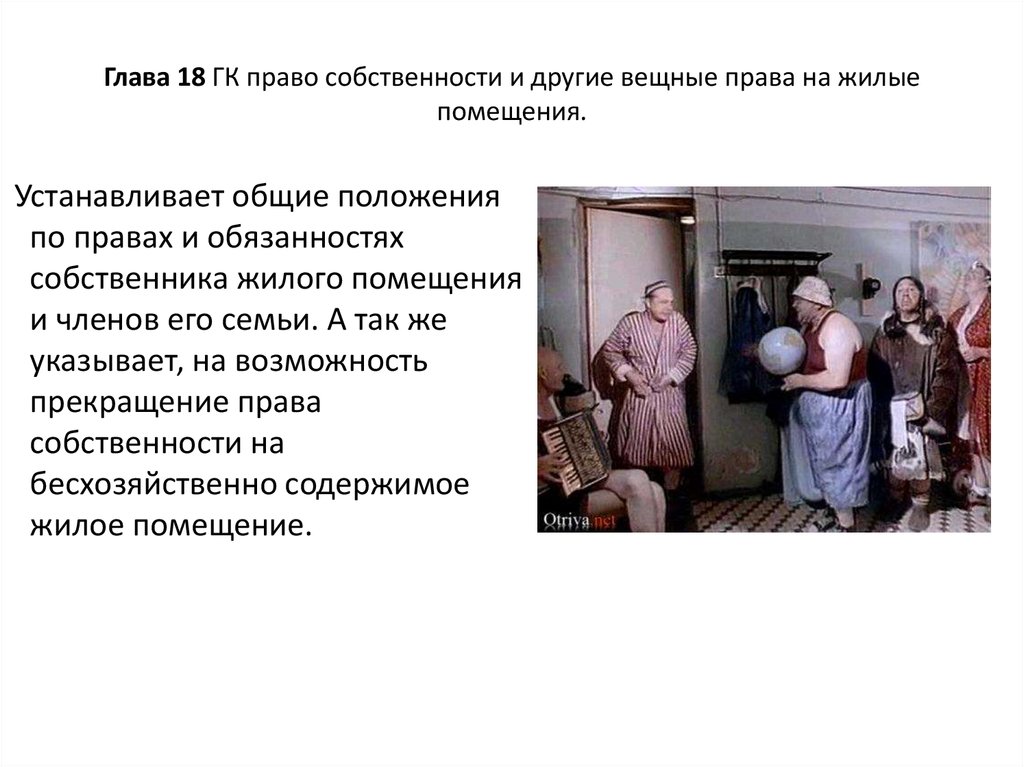 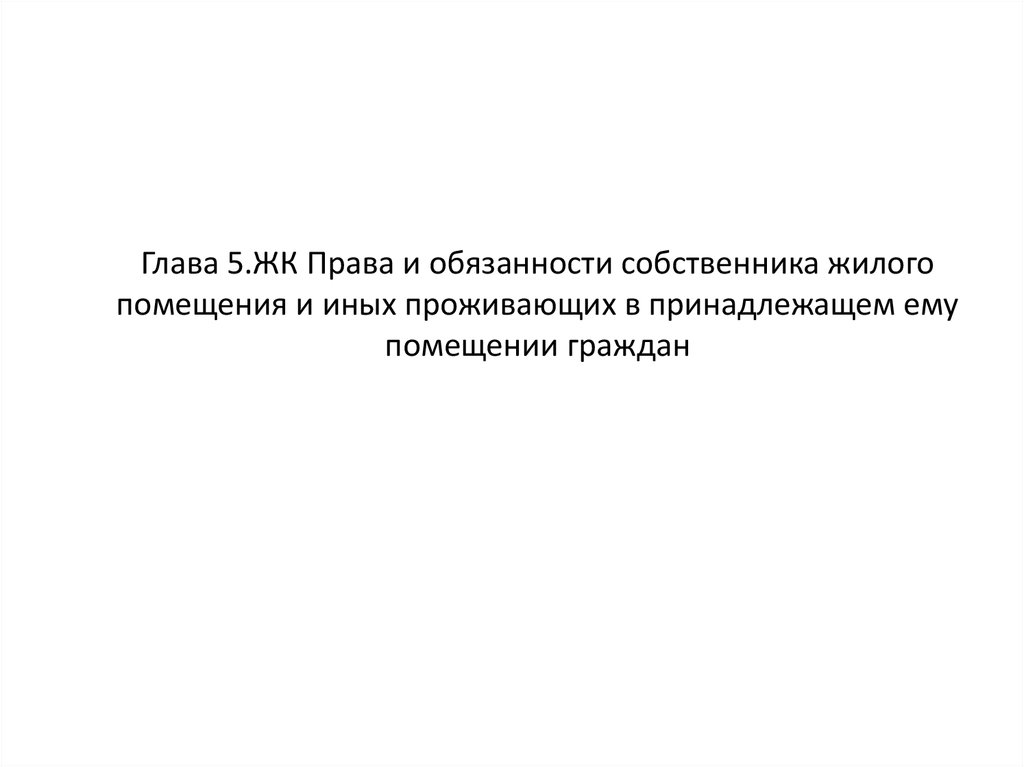 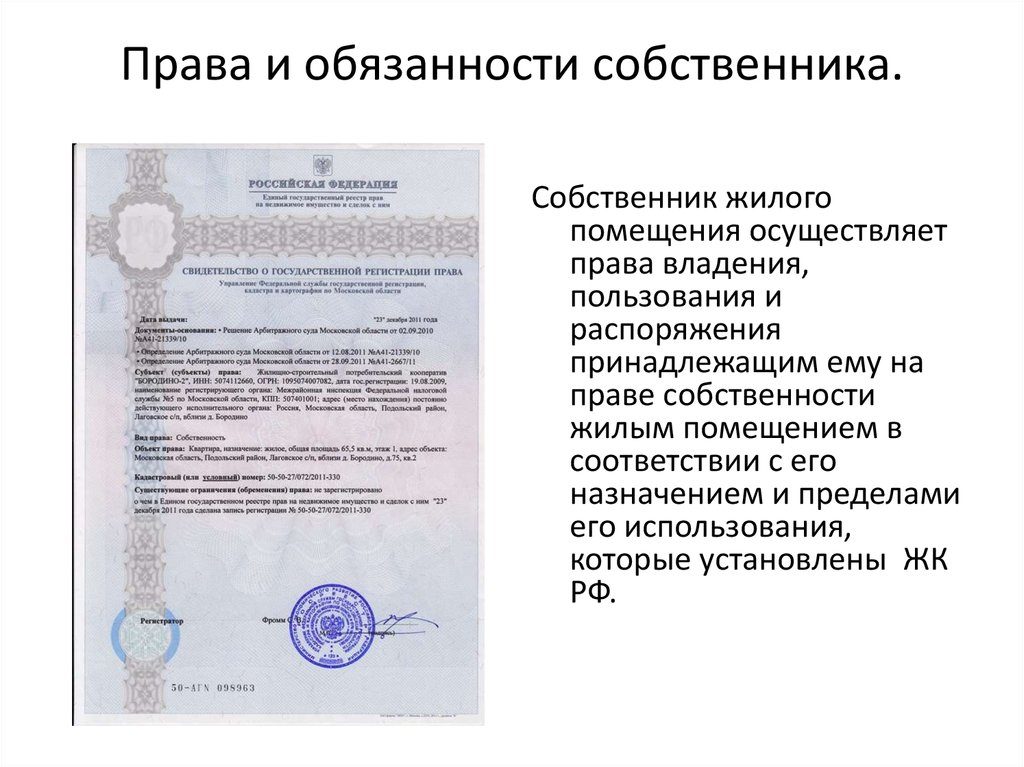 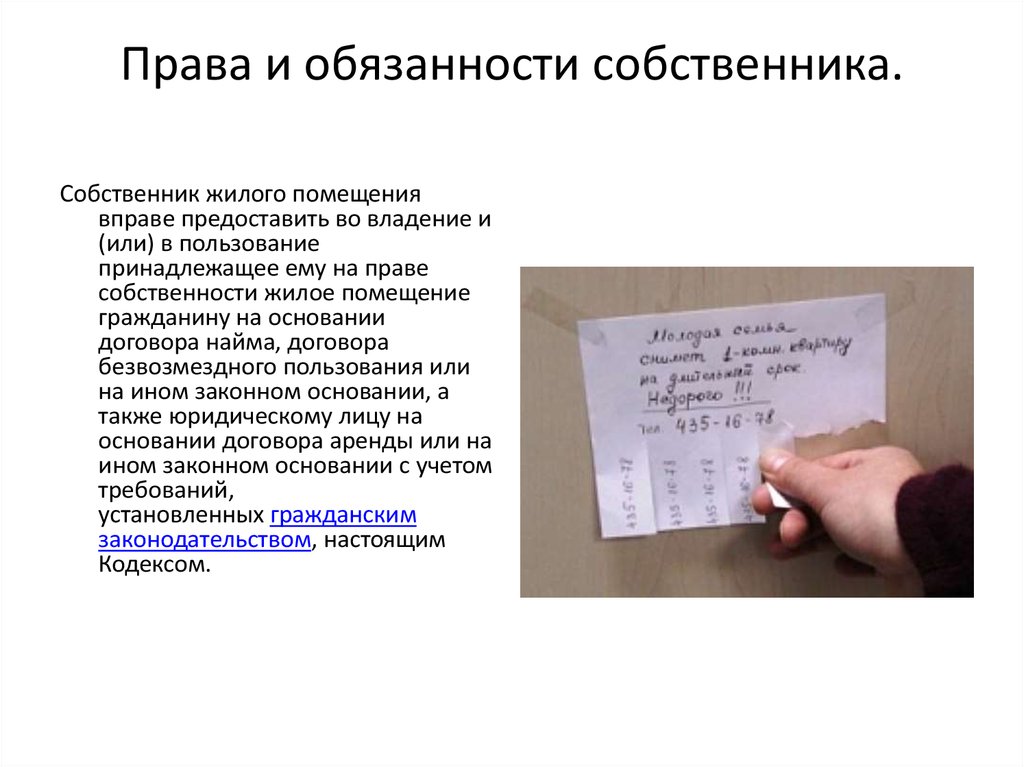 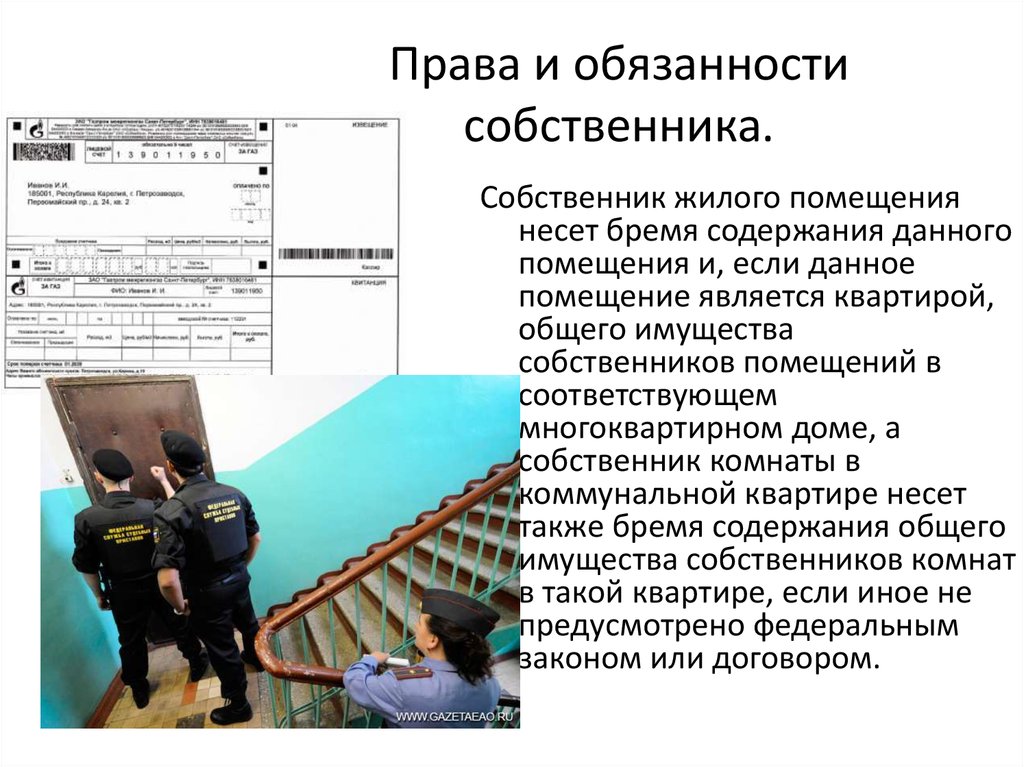 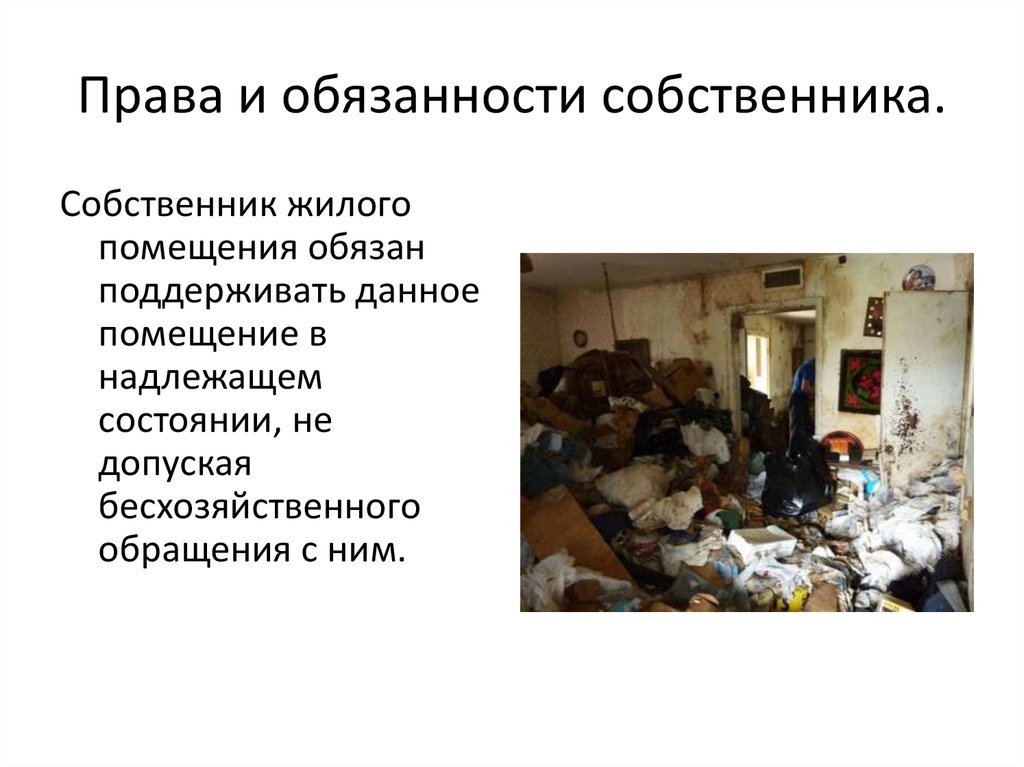 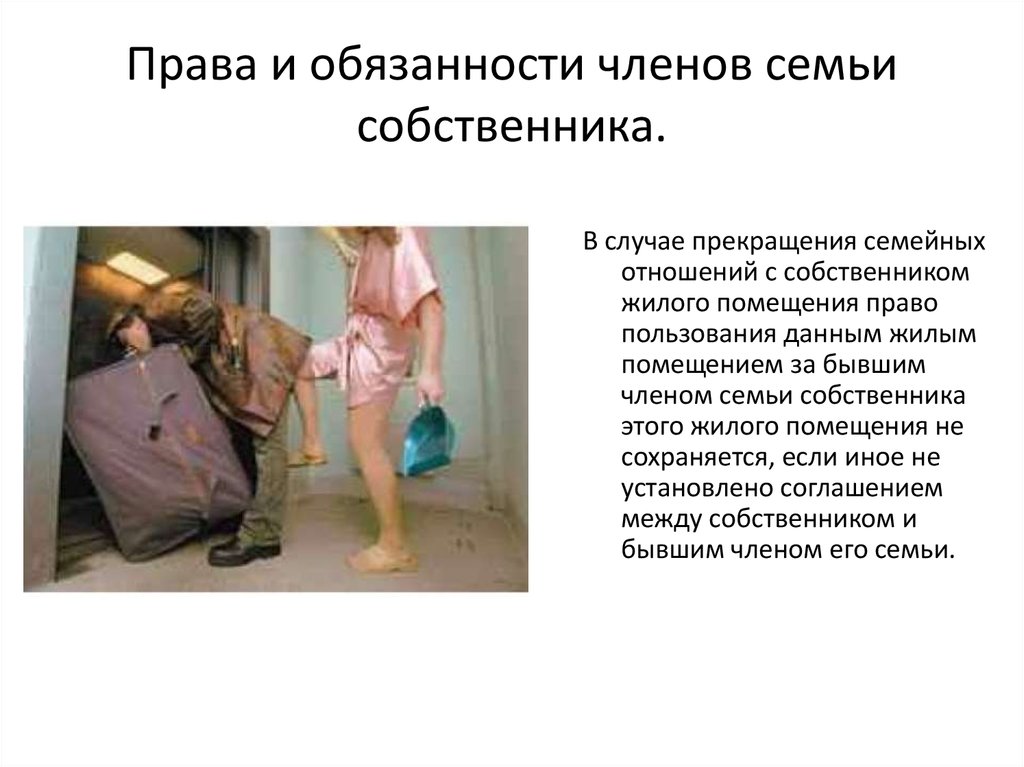 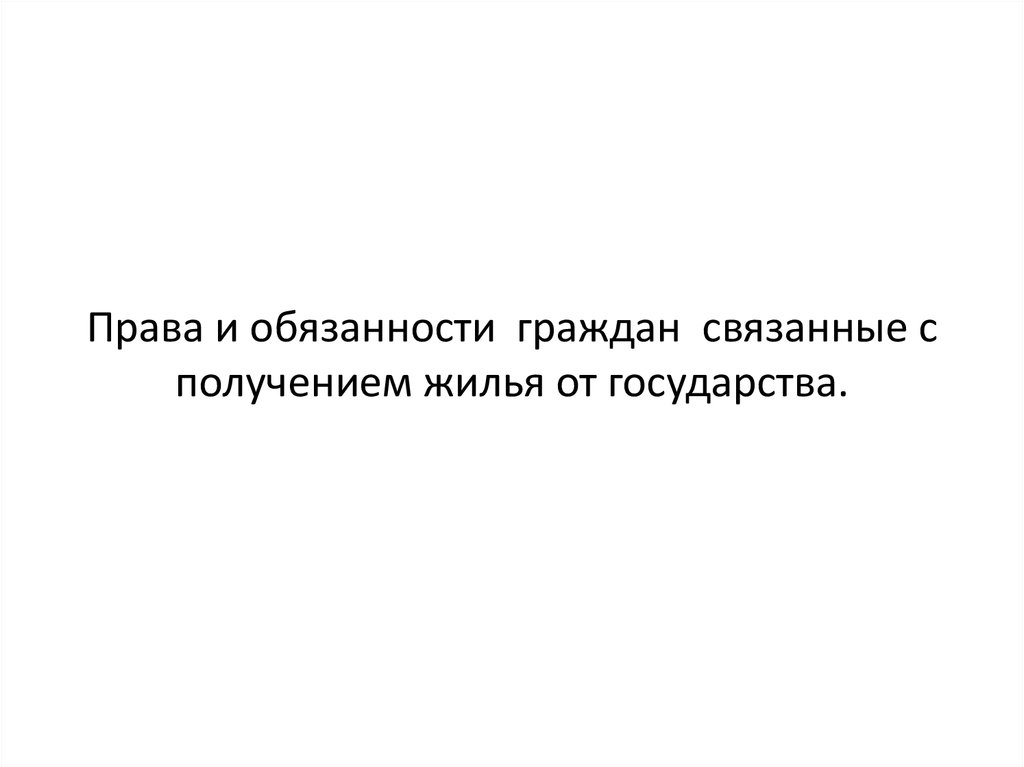 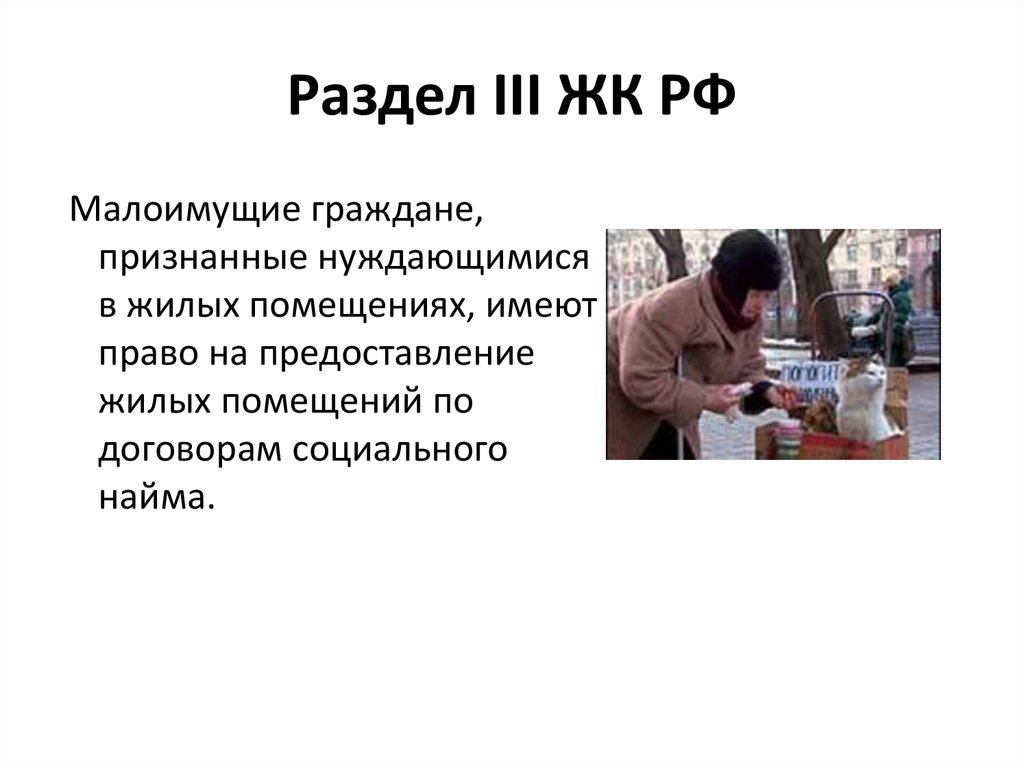 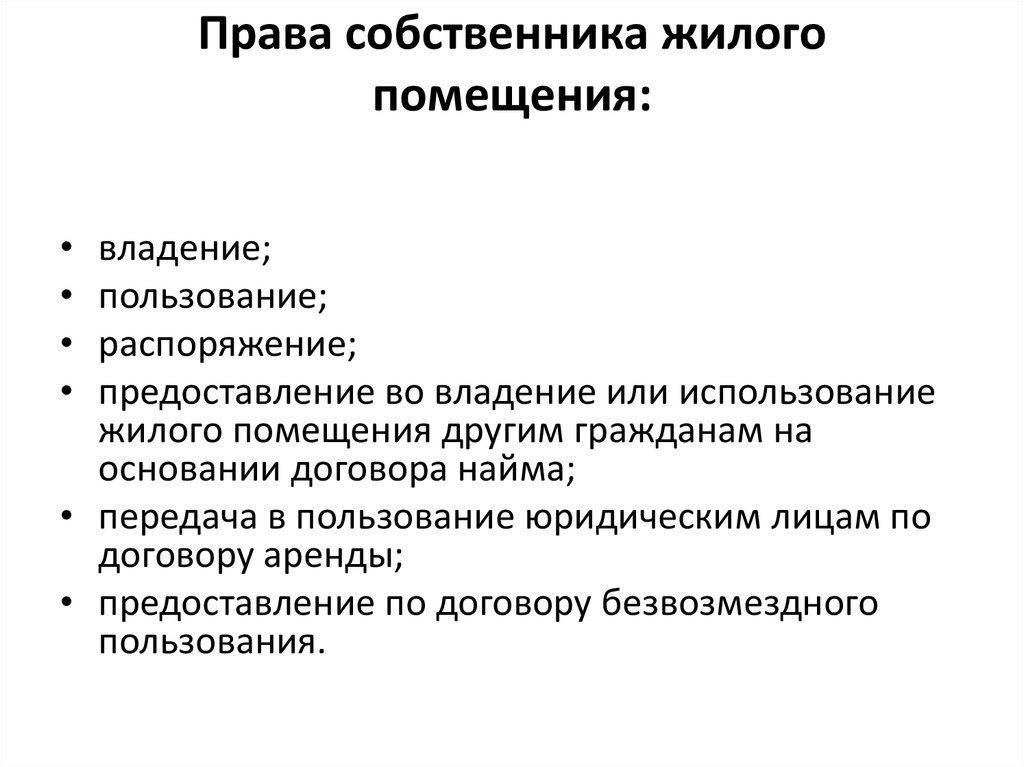 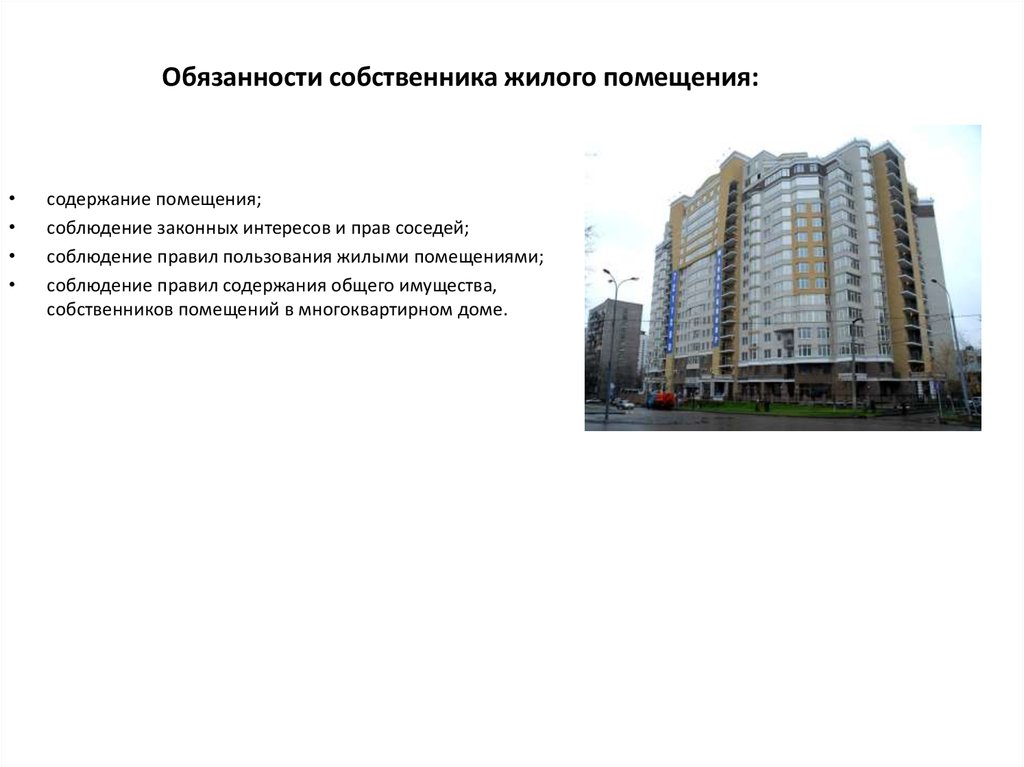 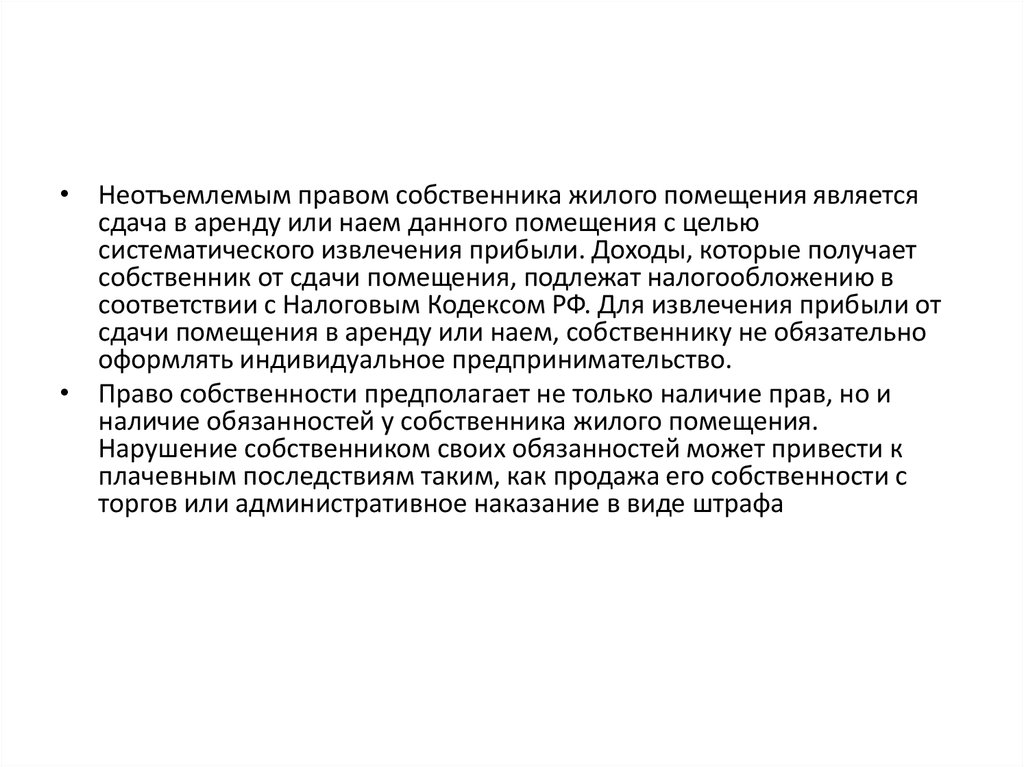 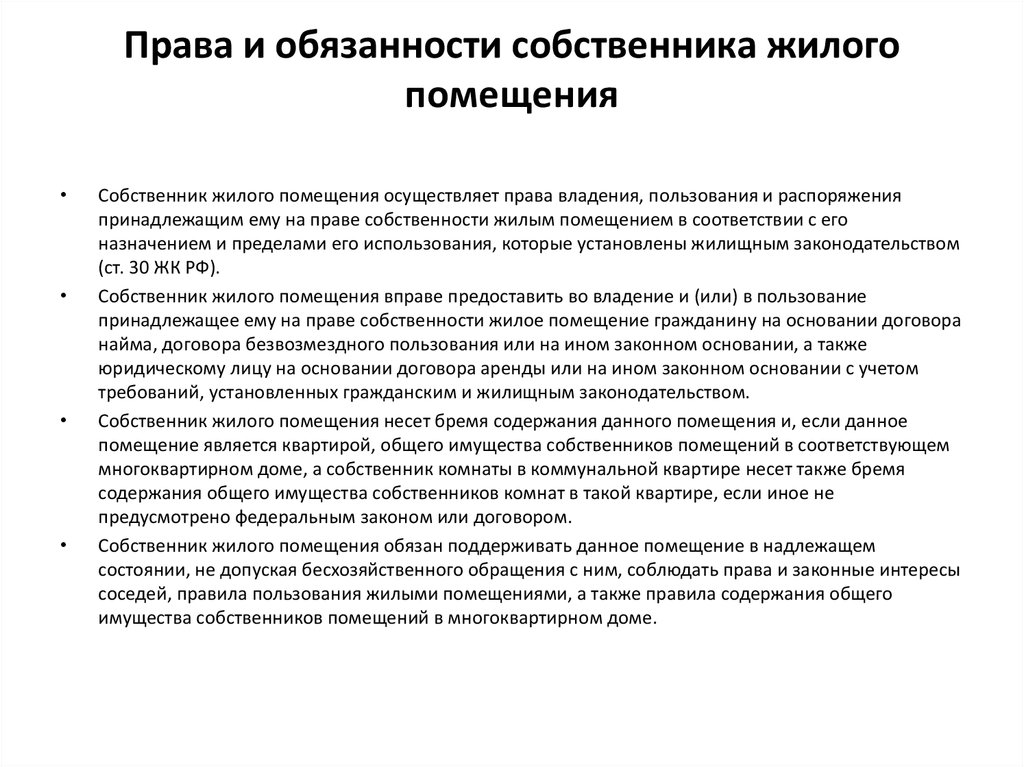 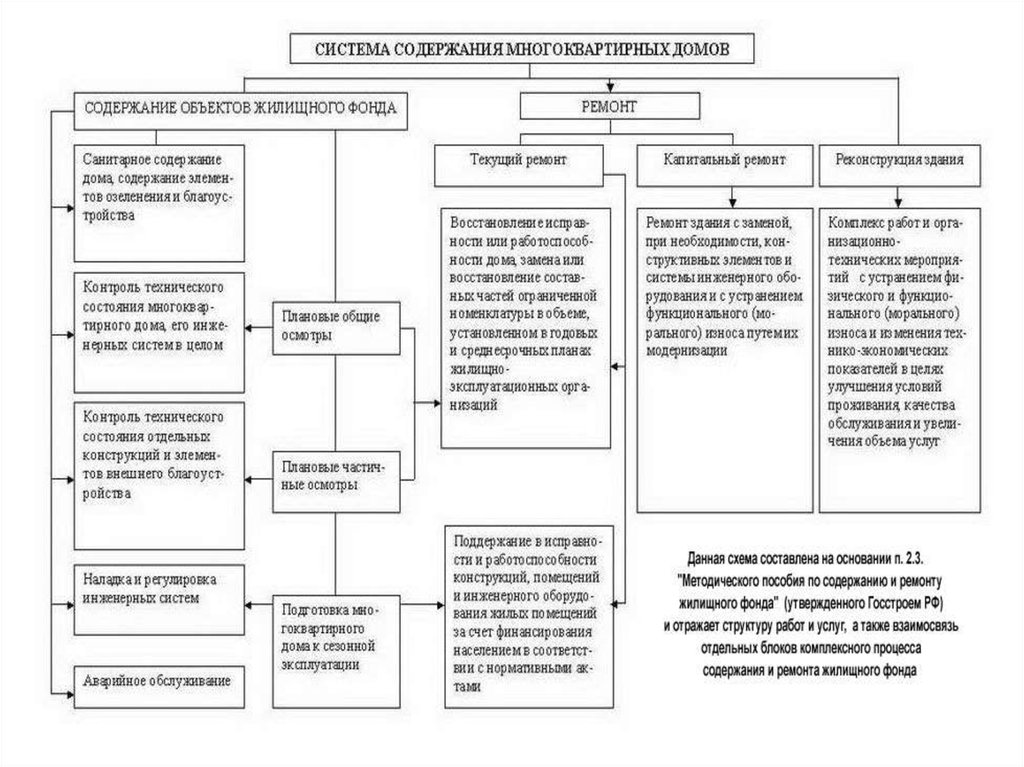 Литература 
А.Ф.Юдина. Реконструкция и техническая реставрация зданий исооружений.-М.: Академия,2016.
Контрольные вопросы

1 Что такое жилищное право
2 Назовите объект жилищных правоотношений
3 Перечислите виды жилищного фонда  
4 Как классифицируется жилищный  фонд 
5 Обязанности собственников жилья